두렵지 않죠
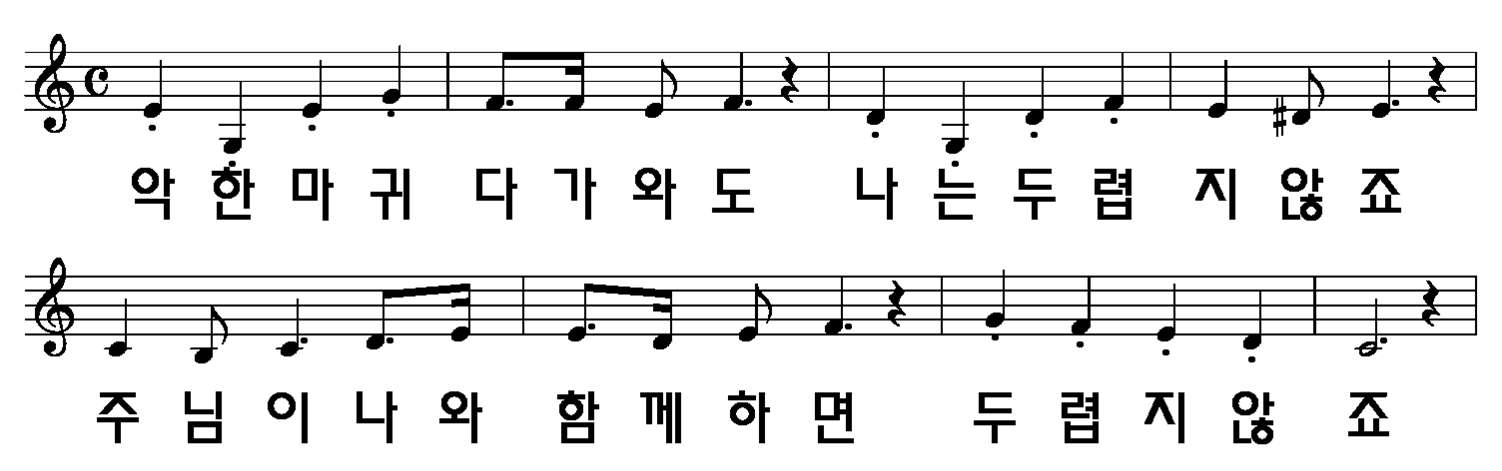 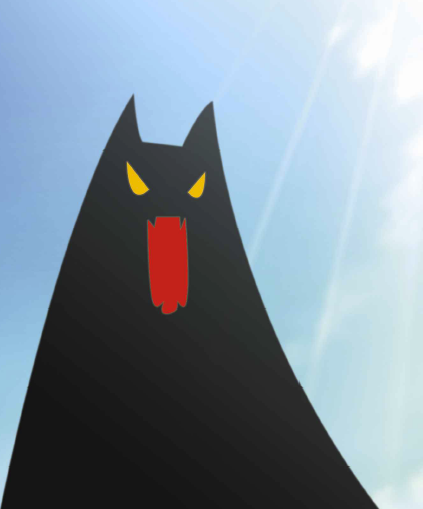 1/3
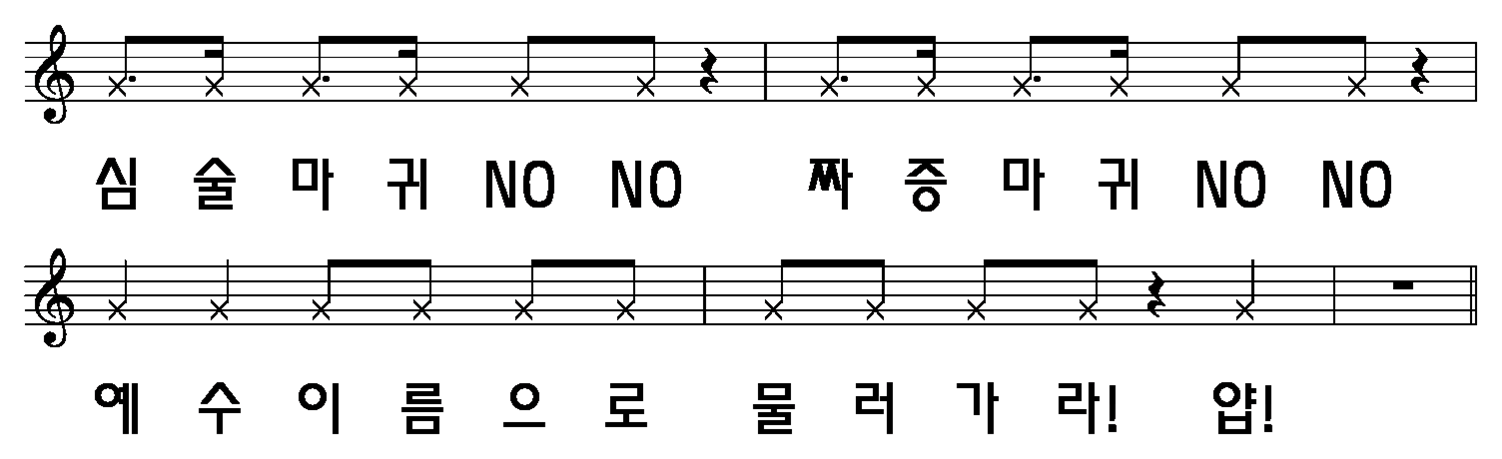 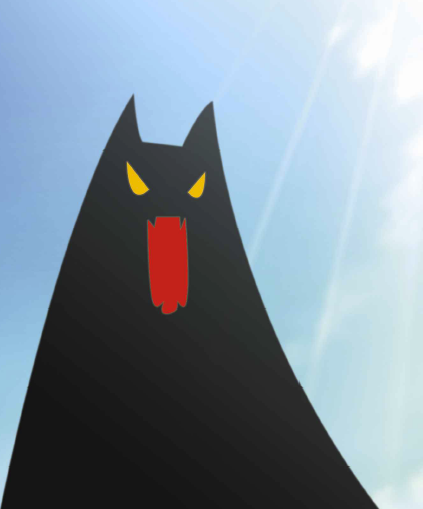 2/3
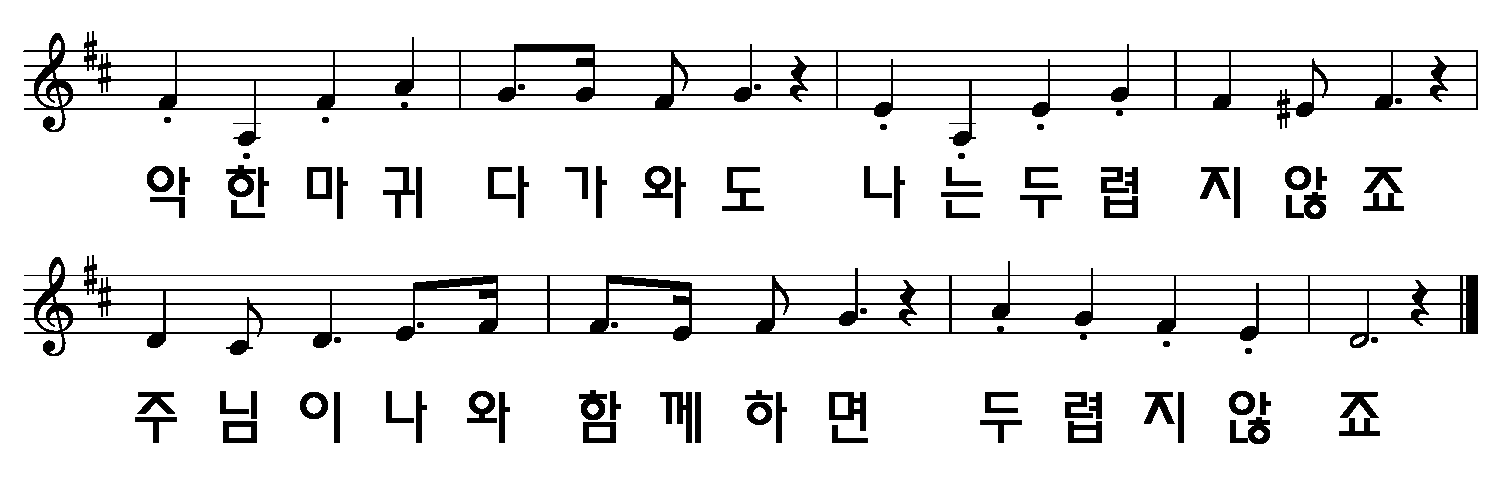 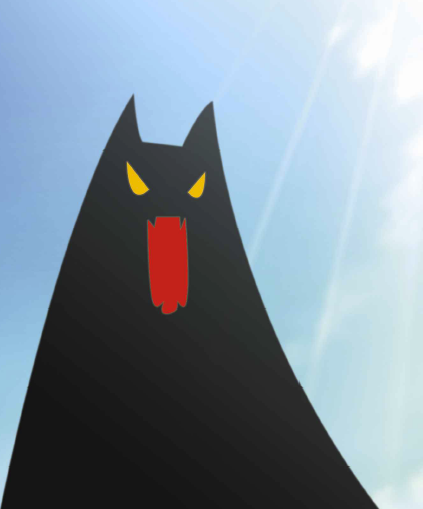 3/3